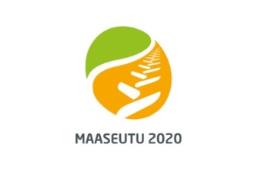 Maaseutuohjelman ympäristötoimien tuloksellisuuden arviointi vuosina 2014-2016

Luonnonvarakeskus
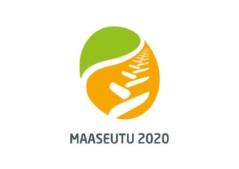 Toteutus
Arvioinnin perustana komission asettamat arviointikysymykset ja indikaattorit sekä  kansalliset indikaattorit (+ olemassa oleva muu tutkimus- ja seurantatieto)

Vesien käytön hallinta 
Eroosio ja maaperän hoito 
Luonnon monimuotoisuus ja maisema 
Ilmastonmuutoksen hillitseminen ja hiilen sitominen. 
Ilman laatu ja kasvihuonekaasupäästö 
Maatalouden ja elintarvikejalostuksen energiatehokkuus 
Uusiutuva energia ja kiertotalous 

Tehtävänä tuottaa tietoa komission arviointiin sekä maaseutuohjelman kansallisen kehittämisen tarpeisiin  ja  ohjelmaviestintään

Toteutus: helmikuu-toukokuu 2017
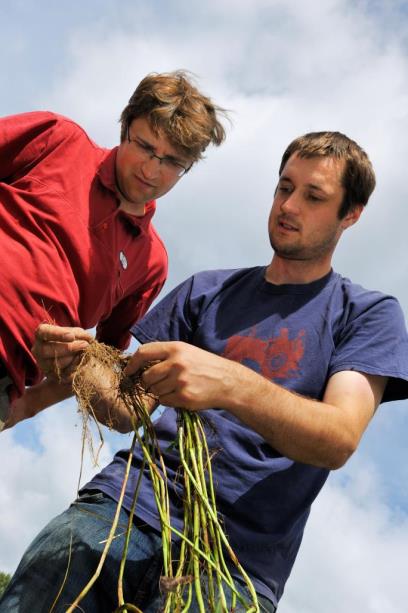 Ravinnekuormitus ja eroosioRiitta Lemola, Harri Lilja, Eila Turtola
Maaseutuohjelma on tarjonnut  maatiloille monipuolisen valikoiman vesistökuormitusta vähentäviä  toimenpiteitä

Toimenpiteet toteutuneet laaja-alaisesti: useimpiin  toimiin liittyvät pinta-alatavoitteet saavutettu tai ylitetty. Vesiensuojelun kohdentamisalueille asetetut tavoitteet saavutettiin hyvin. 

Neuvonta ja paikalliset vesiensuojelun kehittämishankkeet  ovat osaltaan täydentäneet tilatason toimintaa
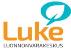 RAHA-hanke Uudellamaalla. www.maaseutu.fi
Ravinteiden käytön haasteet jatkossa liittyvät mm. karjanlannan käyttöön (tilojen yhteistyö, teknologian kehittäminen). Teemoja selvitetään mm. hallituksen ravinteiden kierrätyksen kärkihankkeessa.
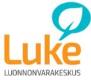 Ympäristökorvauksen ulkopuolelle jääminen
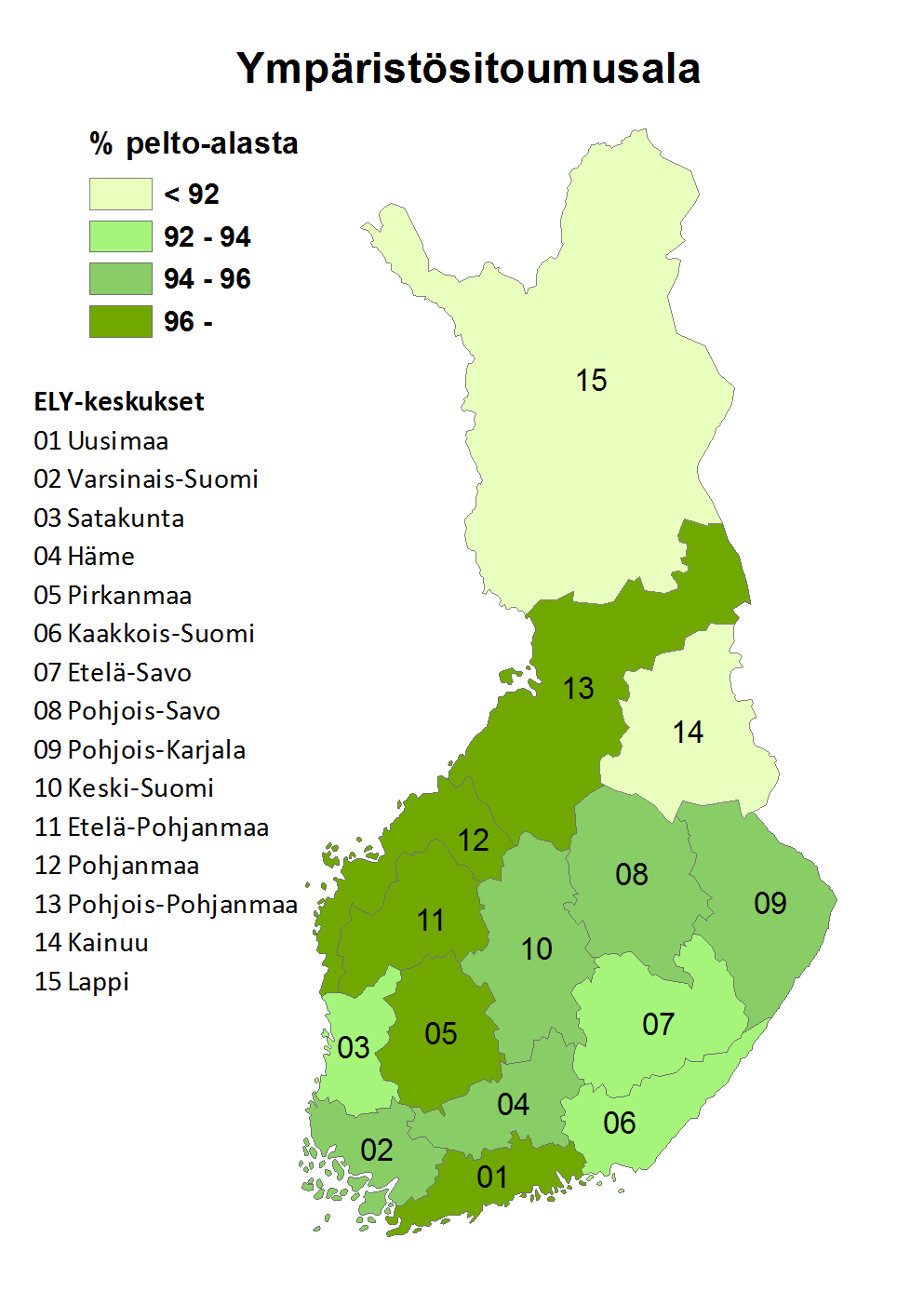 Ympäristökorvauksen ulkopuolella on jäänyt 6601 tilaa/107 000 ha (v. 2016). Ulkopuolelle jääneillä tiloilla  ravinteiden käyttöä rajoittaa  lainsäädäntö ja ympäristölupa.
Alueellisesti paras osallistuminen  saavutettiin läntisessä Suomessa.
Verrattuna suorien tukien perustuen alaiseen peltopinta-alaan
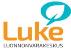 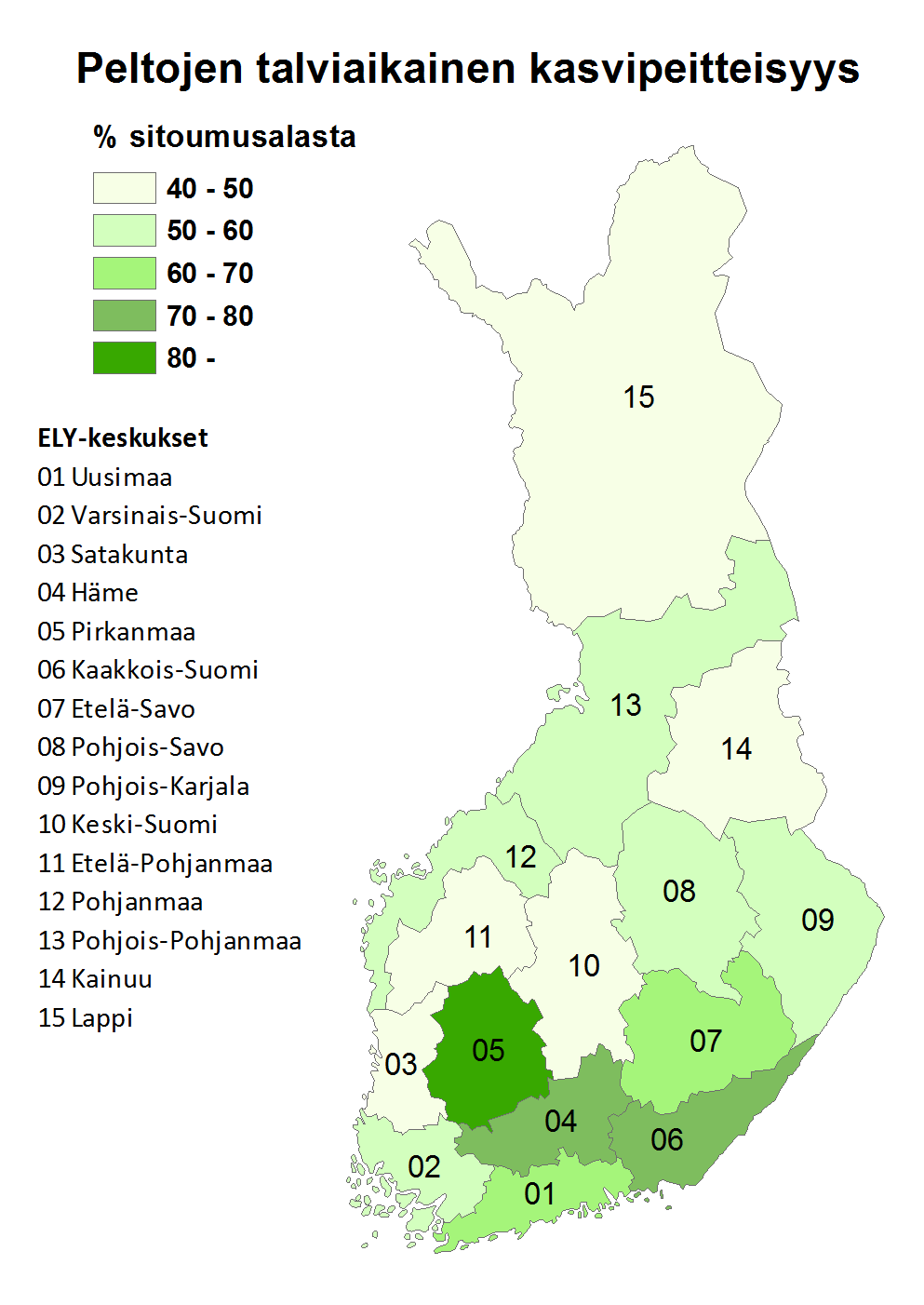 Peltojen talviaikaisen kasvipeitteisyyden selkeä laajeneminen ja  eroosion väheneminen (Russlen riskiarviot). 

Laajoilla alueilla Suomessa saavutettiin yli 50% kasvipeitteisyys.

Suojavyöhykkeitä on toteutettu runsaasti, mutta niiden sijoittumisessa  vesiensuojelun kannalta on vielä kehitettävää.
Peltojen talviaikainen kasvipeitteisyys –toimenpiteen alat  vuonna 2016 verrattuna tukikelpoiseen sitoumusalaan
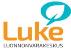 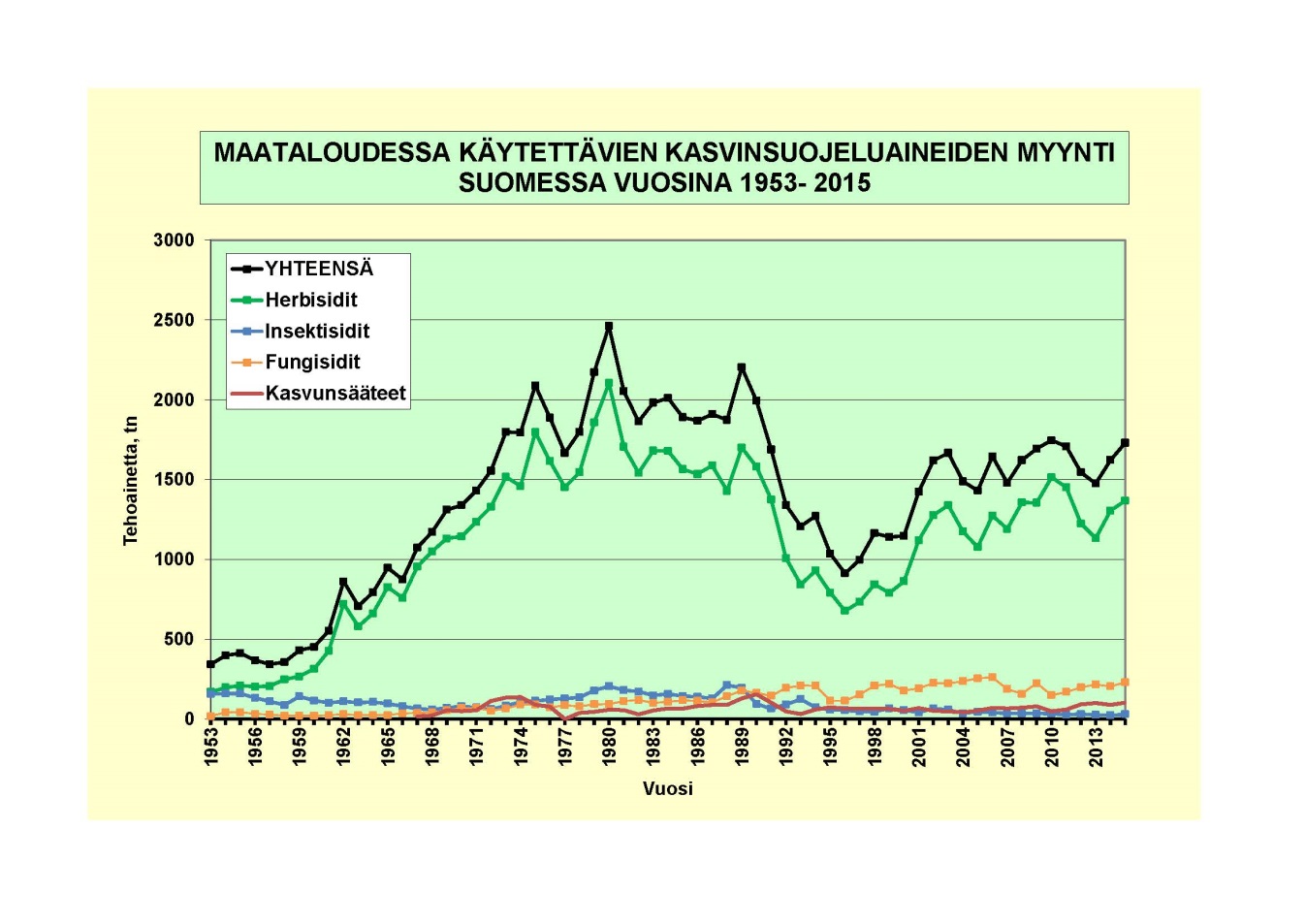 Torjunta-aineet
Erja Huusela-Veistola
Yksinomaan kasvinsuojeluun liittyviä toimenpiteitä vähän (kasvinsuojelulainsäädäntö ja ipm –periaatteet koskevat kaikkia viljelijöitä)

Torjunta-aineiden käyttöalaa on ohjelmassa vähentänyt luomuviljelyn laajeneminen sekä suojavyöhykenurmien ja luonnonhoitopeltojen perustaminen 

Myyntimäärät pysyneet samalla tasolla, glyfosaatin käytössä tapahtunut kasvua

Käyttömäärät vaihtelevat  käytännössä viljelykasvin ja kasvukauden mukaan. Riittävän kasvinsuojelun toteutuminen on  edellytys sadon laadulle ja tuotantoon liittyvän ravinnekuormituksen minimoinnille

Vaihtoehtoisille kasvinsuojelumenetelmille suositellaan lisäkannusteita
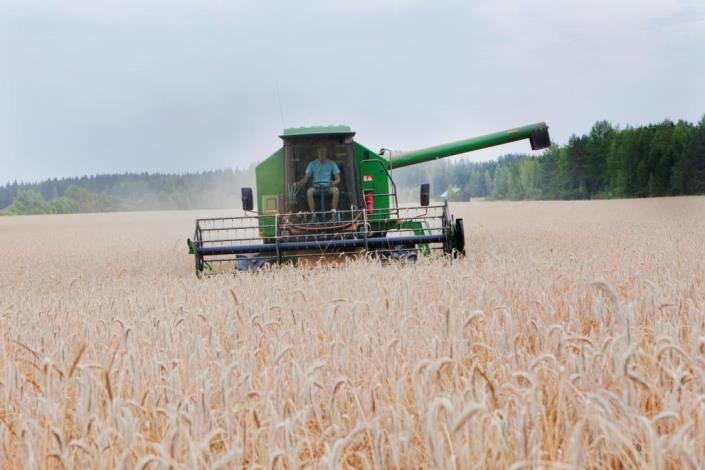 Lähde: Tukes
Lähde: Tukes
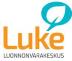 Tyynelän luomutila. www.maaseutu.fi
Luonnon monimuotoisuusTerho Hyvönen, Mervi Honkatukia, Elina Kiviharju
Yleinen peltomaisema
Ympäristönhoitonurmien  ja peltoluonnon monimuotoisuus –toimilla laaja kattavuus (13,3 % maatalousmaasta) sekä luomutuotannon kasvu ovat olleet eduksi peltolajiston monimuotoisuudelle. 

Arvokkaat luontoalueet
Kosteikon hoitosopimukset 842 hehtaaria (70 % tavoitteesta)
Perinnebiotoopit  n. 30 000 ha  (70 % tavoitteesta) 
Kurki-, hanhi- ja joutsenpellot 2071 ha (tavoite 2000 ha)
Luontoarvoiltaan arvokkaiden maatalousalueiden (HNV-maatalousmaa) osuus ja määrä vähentyneet

Geenivarat
Alkuperäisrotujen kasvattamista 920 tilalla (yhdeksän rotua)
Alkuperäiskasvien ylläpitosopimuksia vähäisesti 

Ohjelmakauden tavoitteet eivät ole vielä kaikin osin toteutuneet.
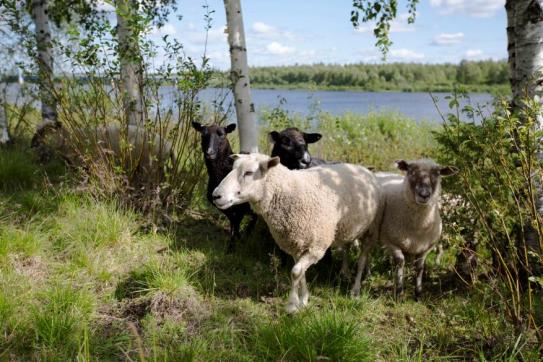 Pelkosennniemen  yhdistys. www.maaseutu.fi
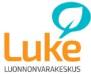 Ilmasto: hiilen sitominen maaperäänKristiina Regina, Jaakko Heikkilä
Viljelysmaan päästöt laskeneet vuodesta 2010 alkaen (turvemaiden raivaus vähentynyt ja nurmialat lisääntyneet)

Kerääjäkasvien viljelyllä  ja turvemaiden monivuotisilla nurmilla on ohjelmassa ollut erittäin positiivinen vaikutus peltomaiden hiilivarastoihin ja kasvihuonekaasupäästöjen vähenemiseen
Ilmaston (ja vesistöjen) näkökulmasta suositellaan kerääjäkasvien, säätösalaojituksen sekä orgaanisen aineksen kierrätyksen lisäämistä edelleen
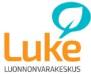 Kasvihuonekaasut ja ammoniakki Sanna Pitkänen
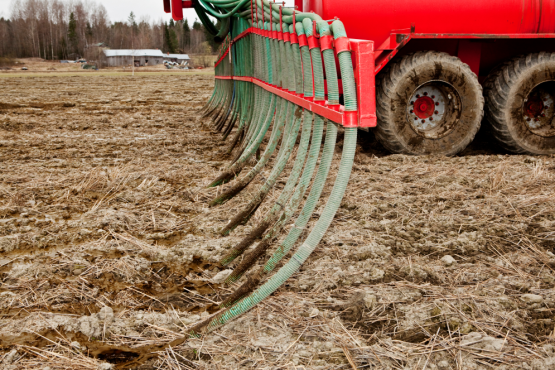 Ammoniakkipäästöjä on vähentänyt erityisesti lietelannan sijoitus 
(vuonna 2016 198 000 hehtaarin toimepidealue)  

Typpioksiduulipäästöjä (kuten CO2 päästöjä) vähensi monivuotisten ympäristönurmien perustaminen turvemailla,  toteutuspinta-alojen toivotaan edelleen laajentuvan 
 
Muita päästöjä vähentäviä tekijöitä ohjelmassa: 
Lannoitteiden käytön tarkentaminen
Valunnan väheneminen
Lantaloiden kattaminen
Biokaasutuotanto
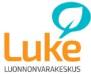 www.maaseutu.fi
Ilmasto: energiansäästö ja energiatehokkuusTaija Sinkko, Kirsi Usva
Ohjelmassa on rahoitettu energian säästöön ja energiatehokkuuteen liittyviä hankkeita  maatalouden ja elintarvikejalostuksen parissa.  
Tiedotushankkeita useita, investointeihin liittyvien hankemäärien toivotaan edelleen kasvavan ohjelmakauden aikana.
Automaaatttisen viljan kosteusmittauksen kehittäminen Sippolan tilalla, EIP-hanke. www.maaseutu.fi
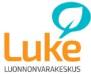 Uusiutuva energia
Taija Sinkko, Kirsi Usva, Sari Luostarinen
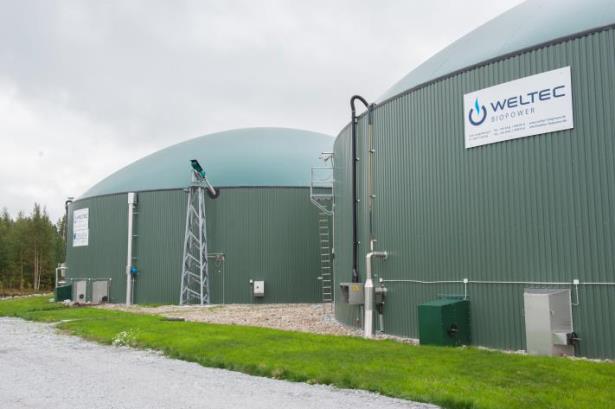 Energiakylä – hanke Pohjanmaalla.  Kuva: Jyrki Vesa. www.maaseutu.fi
Maaseudulla on käynnissä rakennemuutos fossiilisista polttoaineista kohden uusiutuvia energiaa. Vuonna 2013 jo lähes puolet  maa- ja puutarhatalouden energiakäytöstä  metsistä  ja pelloilta.  

Uusiutuvan energian hankkeita runsaasti  (116 maatalousinvestointia, 52 yrityshanketta, 65 muuta koulutus- tai kehittämishanketta)
Erityisesti puunkäyttöä. TEM:n tukia käytetty muissa energiamuodoissa.

Tähän mennessä 4 biokaasun tuotantohanketta, useita selvityshankkeita mm. biomassan saatavuudesta, toimijoiden yhteistyöstä ja lopputuotteiden käytöstä
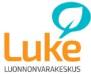 Ympäristö ohjelman läpäisevänä tavoitteena
Anja Yli-Viikari
Tilakohtaista neuvontaa on vuoden 2016 loppuun mennessä  noin 10 500 tilalle, neuvontatapahtumia kaikkiaan 17 000. Toimenpidettä on pidetty tarpeellisena, ja viljelijät ovat olleet tyytyväisiä neuvonnan sisältöihin. 
tuloksellisuudesta kertoo käyttöönoton aste. 

Koulutuksen ja kehittämishankkeissa on tuettu ympäristötavoitteisiin liittyvää tiedonsiirtoa, toimijoiden välistä vuorovaikutusta ja sitoutumista ympäristöarvojen ylläpitämiseen. 
tuloksellisuus syntyy ongelmien pitkäjänteisen työstämisen ja oppimisprosessien kautta.  Hankekohtaisen tuloksellisuuden  mittaaminen saattaa johtaa  vääristymisiin. 

Yritystukiin liittyvät ympäristövaikutukset: suurelta osin oheisvaikutuksena tapahtuvaa, mutta osin myös  tietoisia  ja tavoitteellisia. Vihreän talouden/biotalouden  mahdollisuuksia  kannattaa edelleen  nostaa  esille
Muut  
ohjelmatoimet  
		
ihmisten, ajattelun ja arvojen tasolla tapahtuvat muutokset  
mahdollistaa ympäristökysymysten paikallisen käsittelyn
Maatilojen ympäristötoimenpiteet  		
- annettujen sääntöjen mukainen toiminta 
-tuottaa suoria  ympäristöhyötyjä
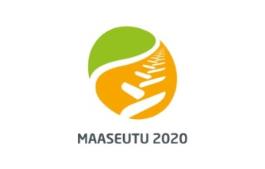 Miten keventää seurantajärjestelmää?
Ohjelma-ajattelun myötä hallintoon tuotu keskusjohtoinen tuloksellisuusajattelu, johon liittyy jatkuvasti laajeneva              tiedontuotannon tarve
Haaste oleellisten tietoaineistojen tunnistamiseen: 
Ohjelman tuloksellisuuden seurantaan riittää monin osin tieto toimenpiteiden toteutuksen laajuudesta. 
Ympäristövaikutusten arviointi voisi olla ongelmalähtöisempää  ja keskittyä niihin toimenpiteisiin, joiden ympäristövaikutuksia ei vielä tunneta riittävästi.  Vaikuttavuustiedon hankkiminen joko kokeellisen tutkimuksen tai seurantatiedon keräämisen myötä.
Miten kerryttää pirstaleisen hanketyön kautta toimialan osaamista?
Pohdintaan esim. tutkimuksen ja neuvonnan tehokas yhteensovittaminen eri rahoittajien hallinnoimien hankkeiden kanssa 
Maaseutu.fi –sivuston ja maaseutuverkoston keskeinen rooli hankeosaamisen näkyville tuomisessa
Miten kirkastaa innovaatiotoiminnan kärkiä?
Omarahoituksen vaatimus saattaa ohjata hanketoimintaa vakiintuneisiin teemoihin, joista saatavissa selkeä yritystason hyöty yrittäjien rahalliselle satsaukselle.